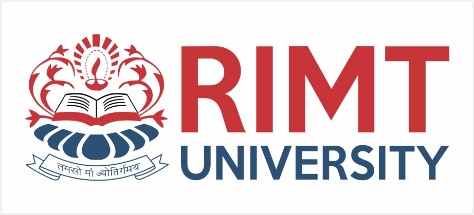 COMMUNICATIVE ENGLISH / BENG-1101
Course Name: B.Tech (Common to all branches)Semester: First
Prepared by: AMIT MOHAN 
    Head & Assistant Professor
education for life                                          www.rimt.ac.in
1
Dr.Nitin Thapar_SOMC_ITFM
Department of English
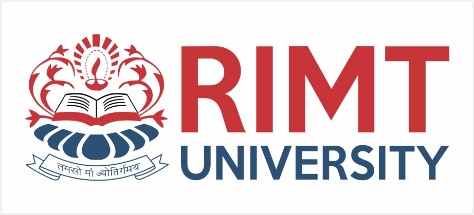 Topic Discussed
phonetics
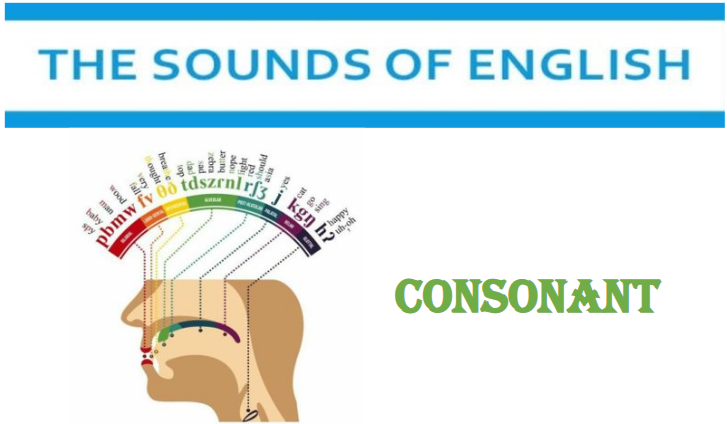 Department of English
education for life                                          www.rimt.ac.in
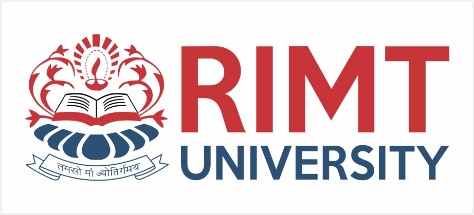 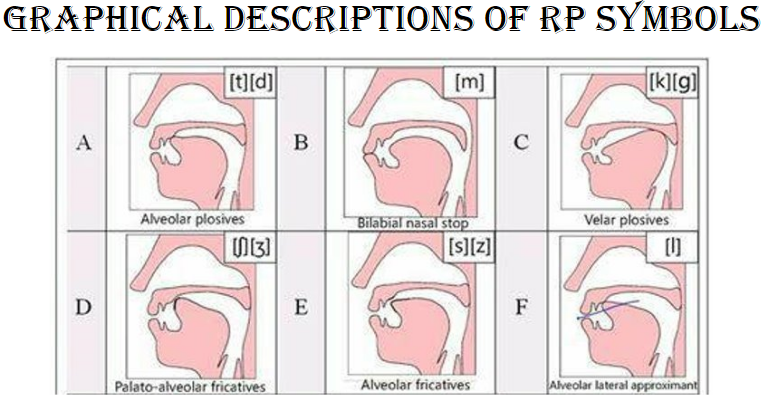 Department of English
education for life                                          www.rimt.ac.in
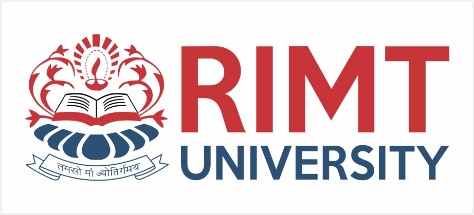 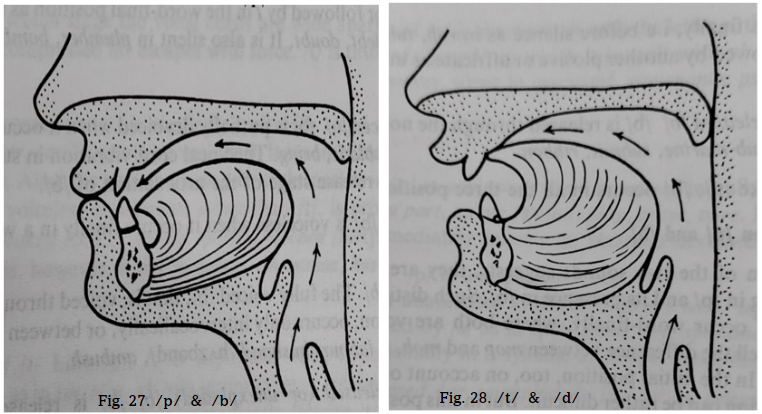 Department of English
education for life                                          www.rimt.ac.in
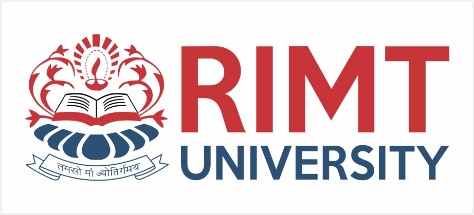 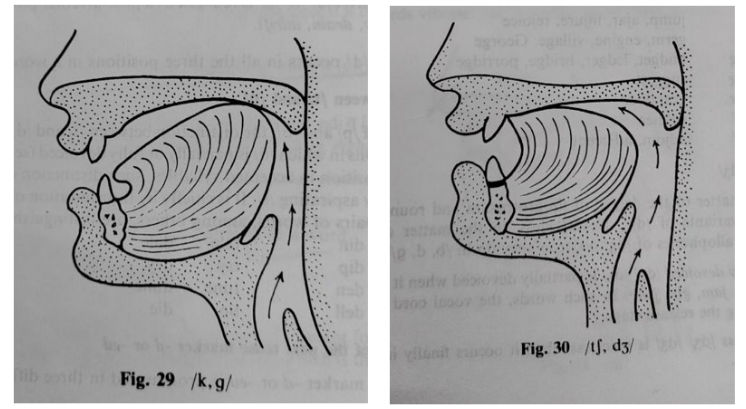 Department of English
education for life                                          www.rimt.ac.in
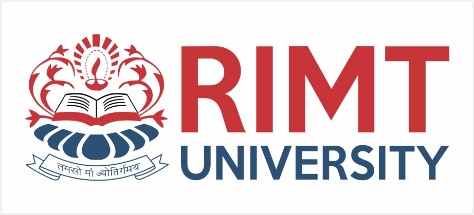 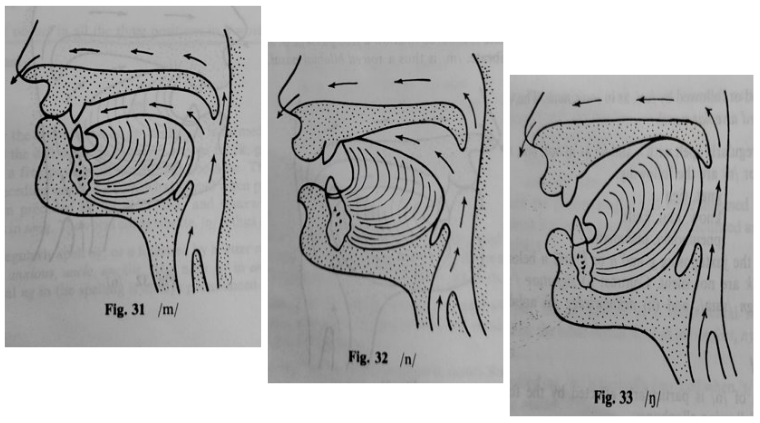 Department of English
education for life                                          www.rimt.ac.in
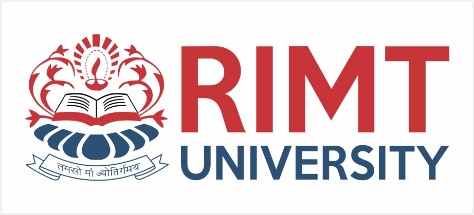 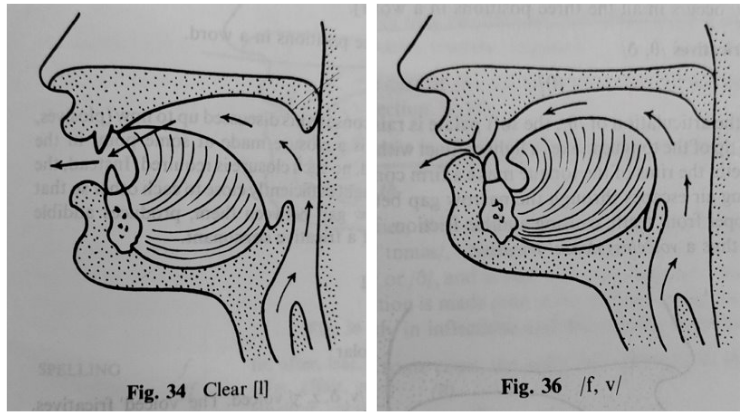 Department of English
education for life                                          www.rimt.ac.in
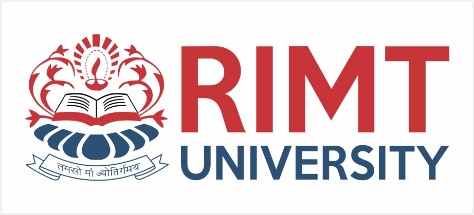 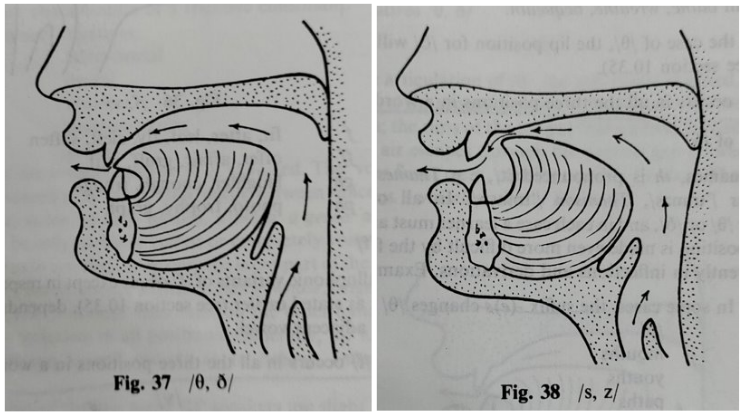 Department of English
education for life                                          www.rimt.ac.in
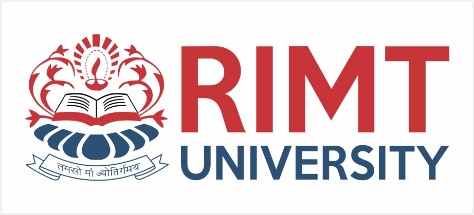 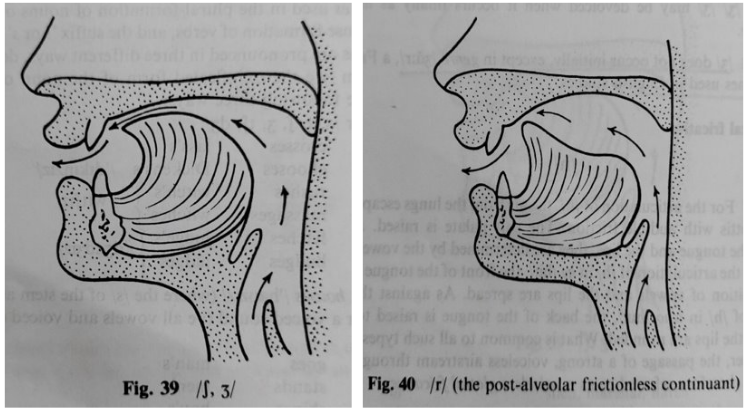 Department of English
education for life                                          www.rimt.ac.in
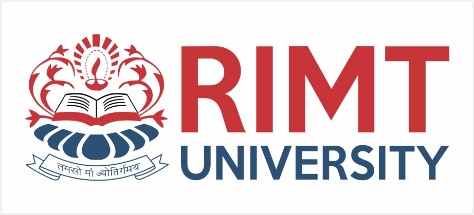 Topics Discussed in Next Lecture
Phonetics

What is Group Discussion?
Department of English
education for life                                          www.rimt.ac.in